Gradski promet
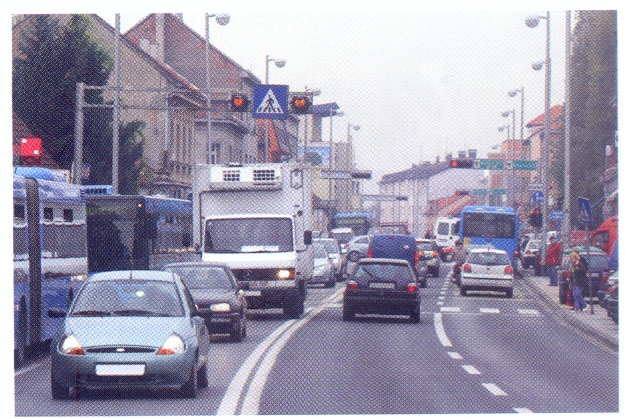 Vesna Bego, OŠ Dragutina Domjanića, Sveti Ivan Zelina
Prijevoz ljudi i robe iz jednog dijela grada u drugi nazivamo

                                    gradski promet.
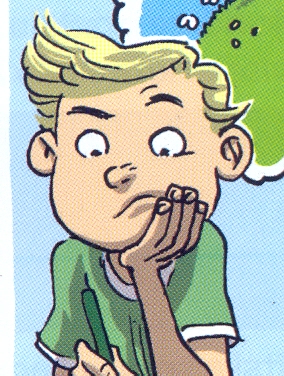 Koje prometno sredstvo pripada gradskom prometu?
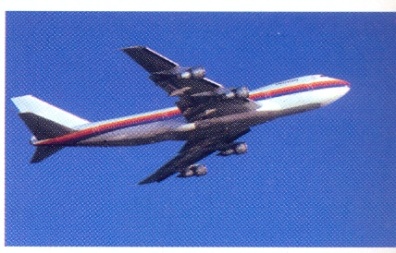 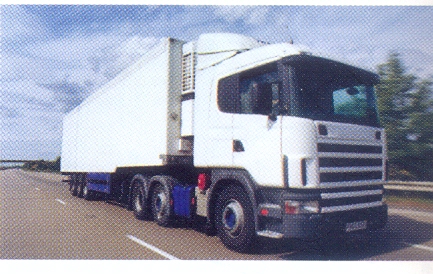 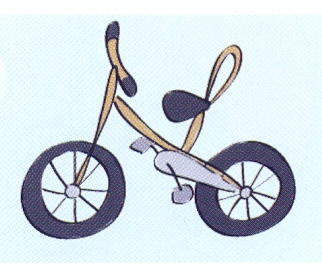 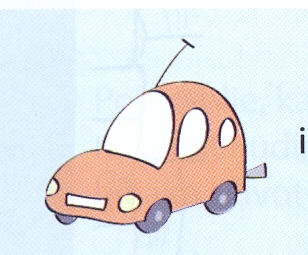 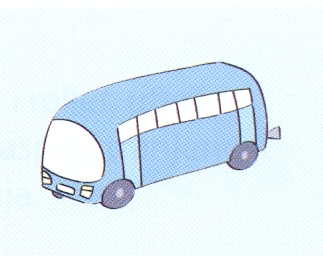 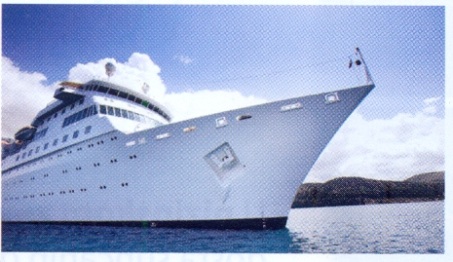 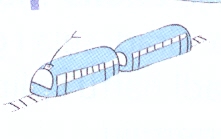 Gradsku cestu nazivamo:
bijela cesta
 autocesta
 ulica
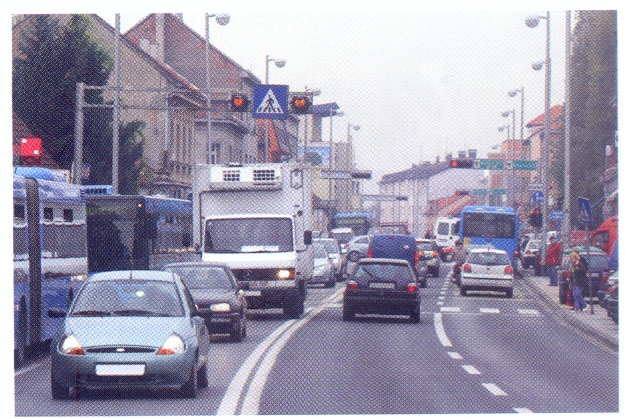 Pločnikom se kreću:
pješaci
 biciklisti
 motociklisti
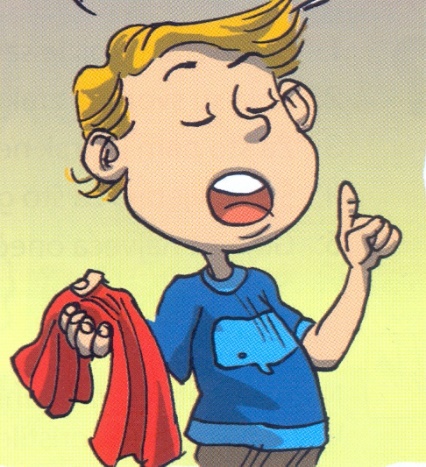 Što pripada gradskom prometu?
automobil, željeznički kolodvor i tramvaj

motocikl, stajalište i tanker

autobus, brod i gliser
Izbaci uljeza! Objasni.
starije osobe
slijepe osobe
invalidi
djeca
trudnice
Objasni.
starije osobe
slijepe osobe
invalidi
trudnice
Za vožnju javnim prometnim sredstvom putnici moraju imati:
putnu kartu
 prometnu dozvolu
 vozačku dozvolu
Putnici se u autobus i tramvaj ukrcavaju na kolniku.

         DA          NE
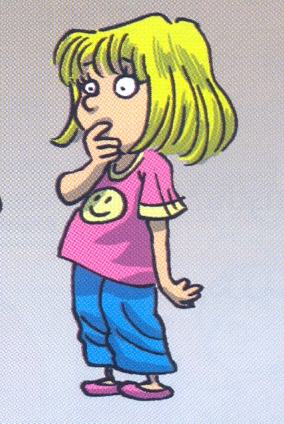 Putnici se u javnim prometnim sredstvima trebaju ponašati:
sebično prema putnicima, a pristojno prema vozaču
 pristojno prema putnicima, neljubazno prema vozaču
 pristojno prema vozaču i ostalim putnicima
Korištenjem javnog gradskog prijevoza:
NE                  DA         


       DA                                            NE
smanjujemo prometnu gužvu
povećavamo broj automobila
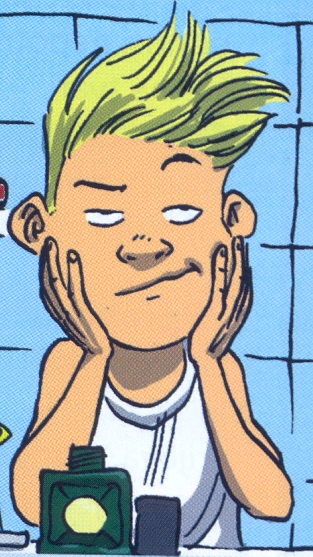 udobnije putujemo
štitimo okoliš od onečišćenja
Prometna sredstva gradskog prometa kreću se kolnikom i tračnicama.

         DA          NE
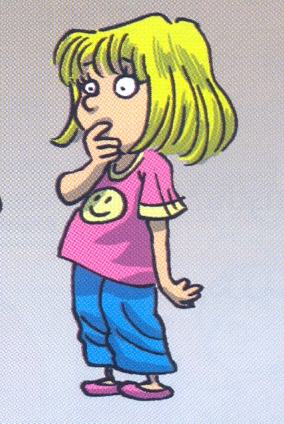 Što znače ovi prometni znakovi?
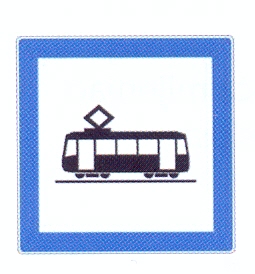 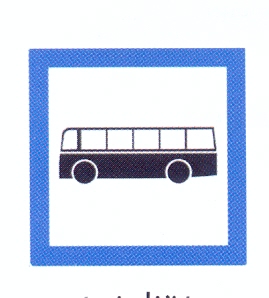 stajalište
autobusa
stajalište
tramvaja
Zadane pojmove spoji crtom.
bicikl
vlak                                        
automobil
autobus                                      
motocikl
tramvaj
javna prometna 
sredstva
osobna prometna
sredstva
Bravo !